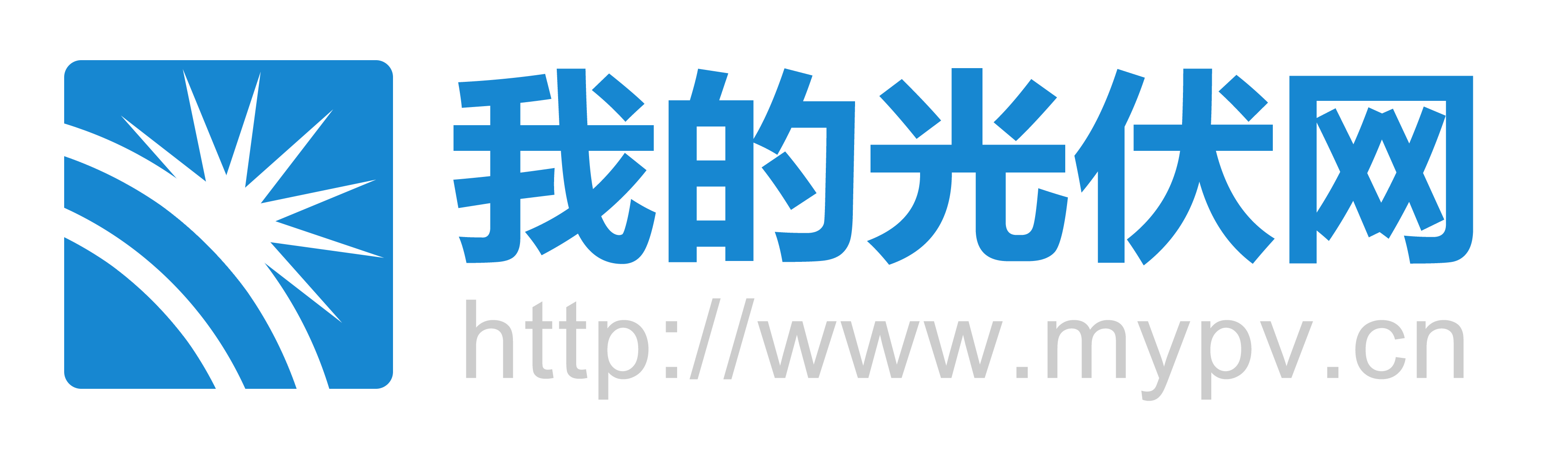 我的光伏网
河北家用光伏发电系统招商大会 20160613
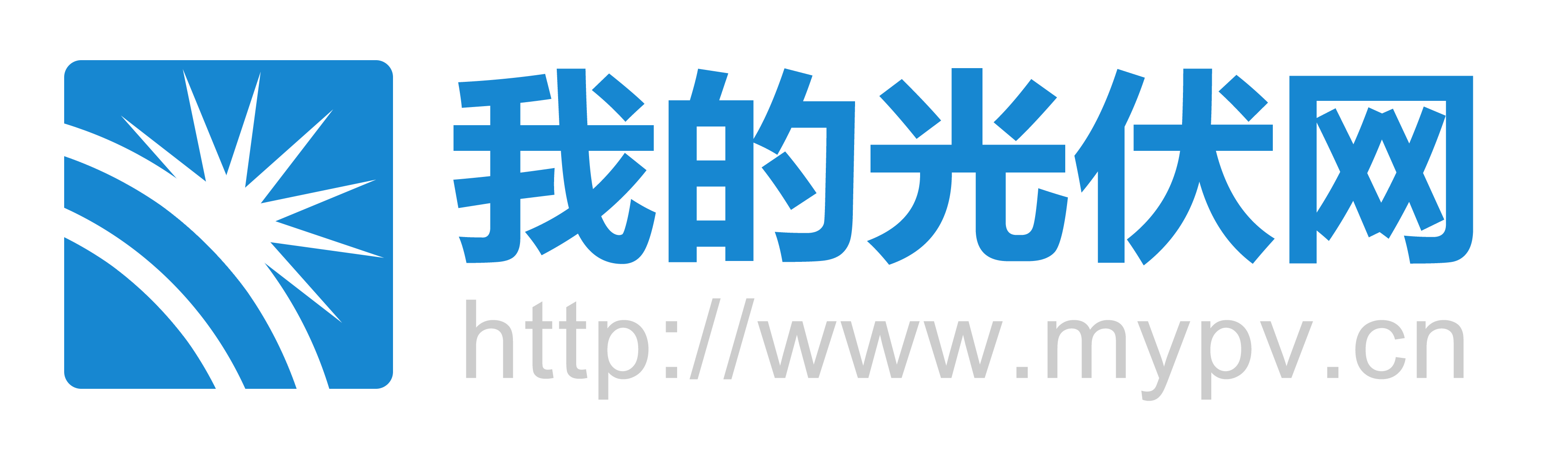 家用光伏发电系统前景广阔
我的光伏网
为更好的解决供应商与分销商之间的信息不对等的情况，帮助小微分销商增加销售渠道，解决融资问题，我的光伏网应运而生。
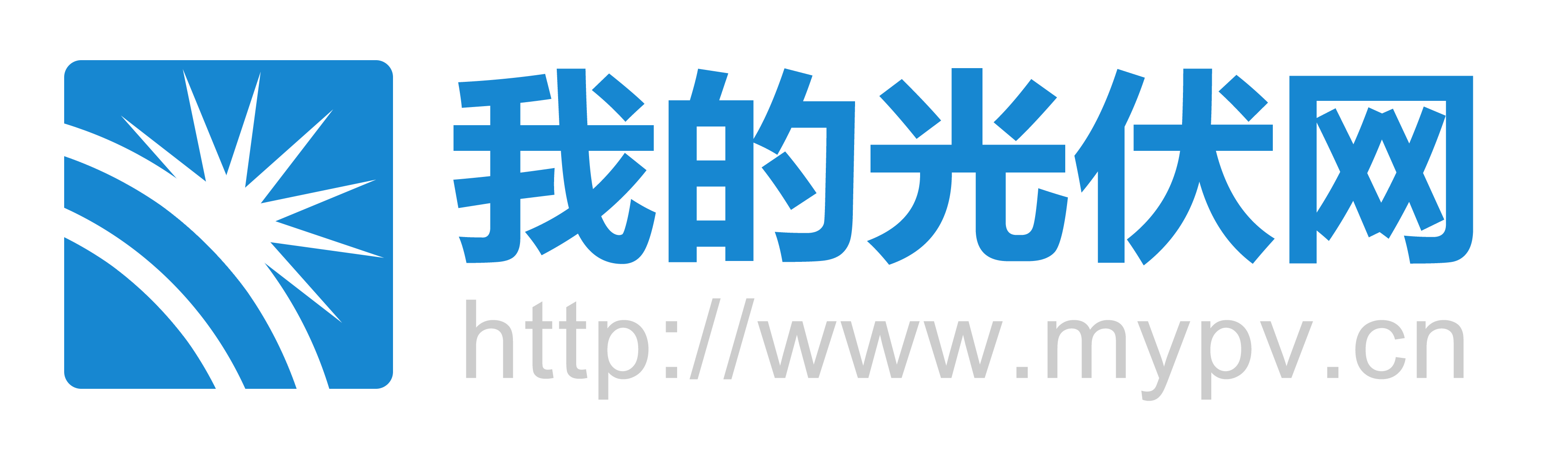 1
家用光伏发电系统的前景
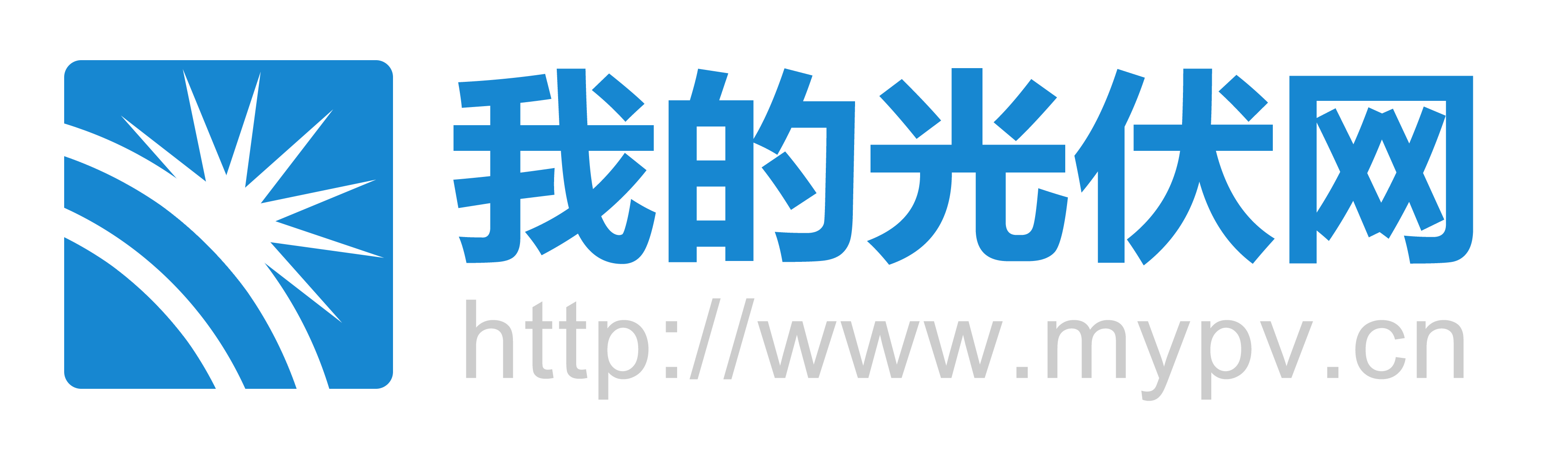 1
2
4
3
潜在安装容量

巨大
国家政策多重

利好
农村市场安装

范围广泛
减少火电，

保护环境
多重补贴政策
住宅屋顶
车棚
电网免费接入
农业大棚等
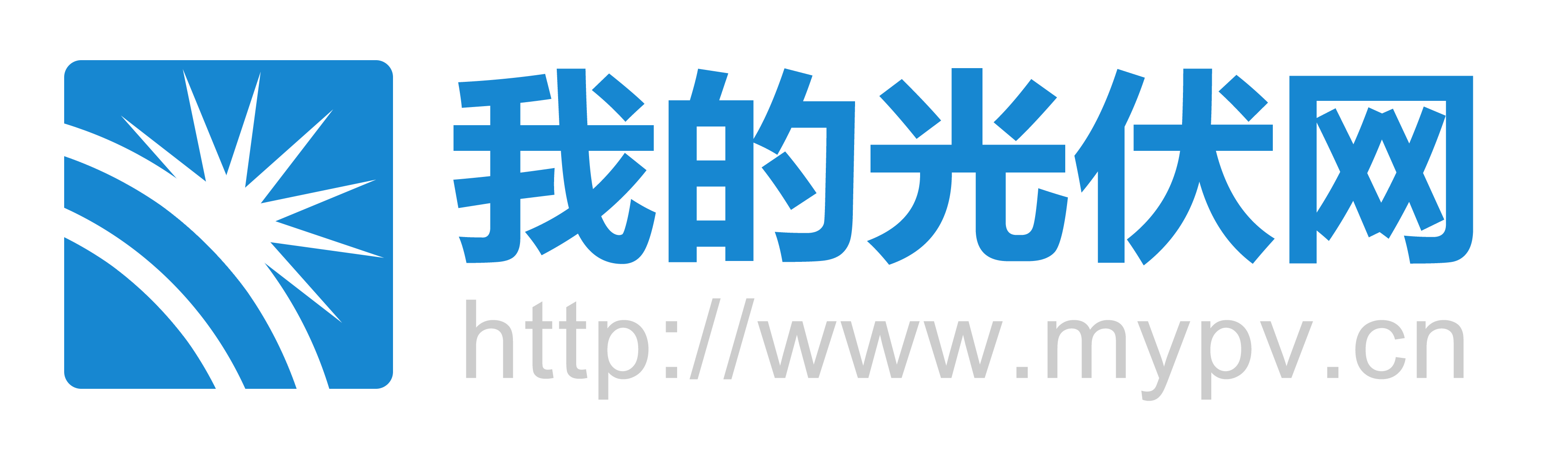 1
WHAT WE ARE 我们是谁
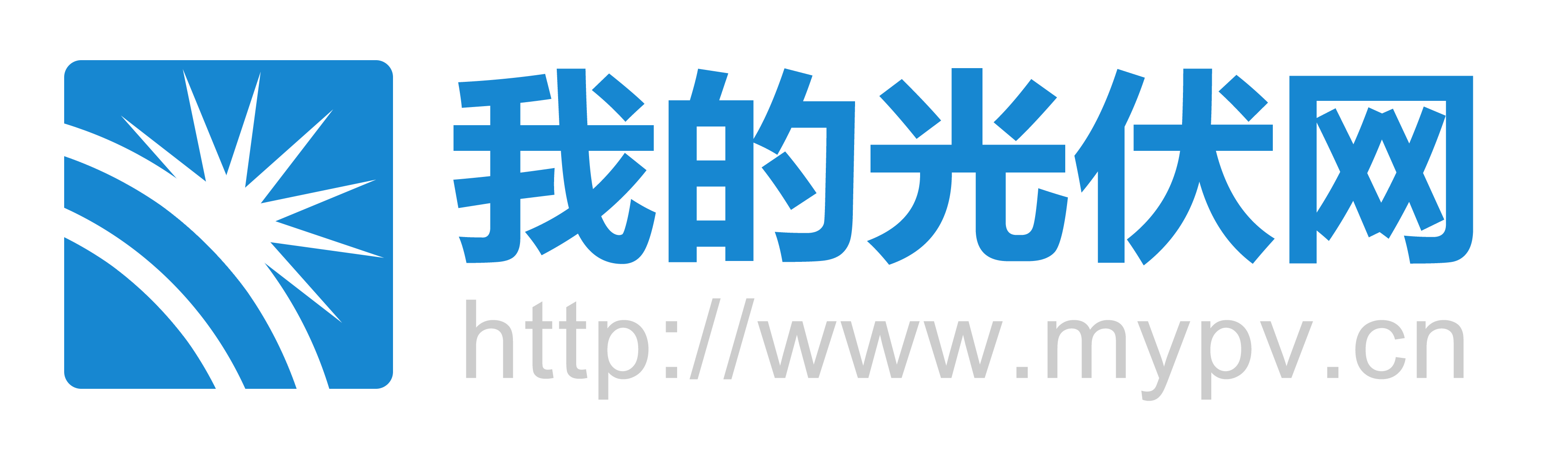 www.solarbe.com
索比光伏网
索比光伏网（SolarBe)于2005年成立，总部位于北京，是国内最早从事新能源为主营业务的原创型新能源互联网媒体平台，是国内唯一一家拥有线上、线下及平面媒体等全方位服务的专业平台。成立至今，一直秉承“专业、迅捷、翔实”的媒体理念传播着新能源的发展，发出新能源自己的声音。

旗下业务包括索比光伏网、光能杂志、索比会议、光伏名人堂、图书馆等。并与政府、各大学术机构、市场调研平台、质量认证机构等进行了广泛而深入的合作，赢得了国内光伏企业和光伏从业人员的认可。
 
在10年的光路历程中，Solarbe与众光伏从业人员共同见证了光伏的繁荣与寒冬，感受了光伏人的努力与坚持，作为光伏行业专注的互联网媒体平台，Solarbe将会一如既往的肩负起行业媒体的职责，您的信任，我们的责任！
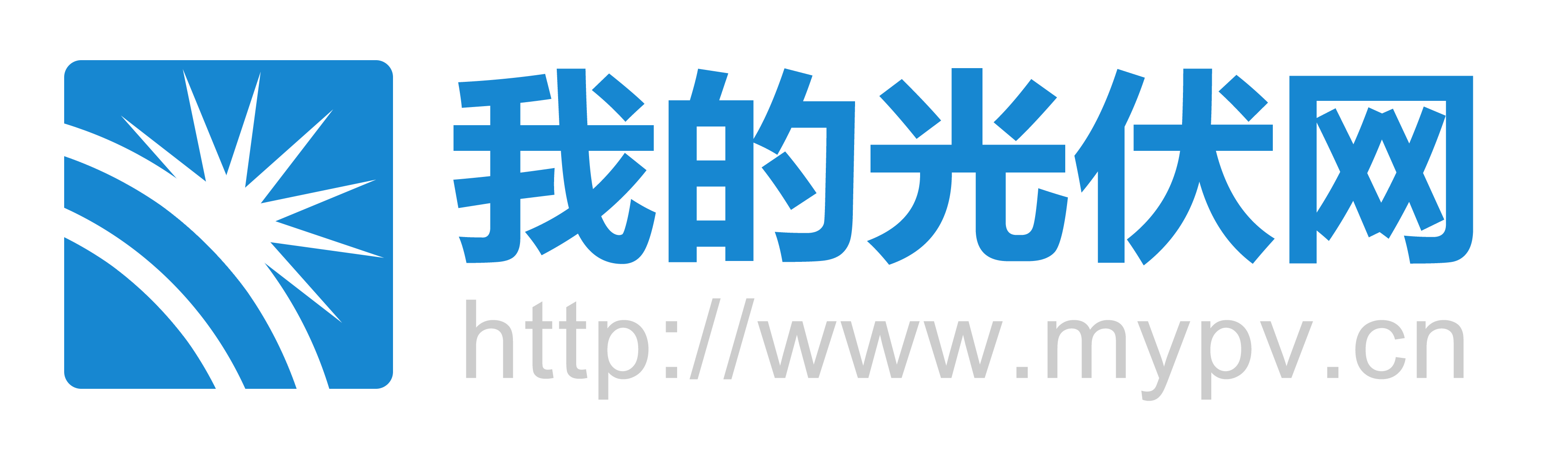 www.mypv.cn
我的光伏网
建立完善的金融、EPC和设备供应渠道和服务网络，以推行一站式解决方案包为主
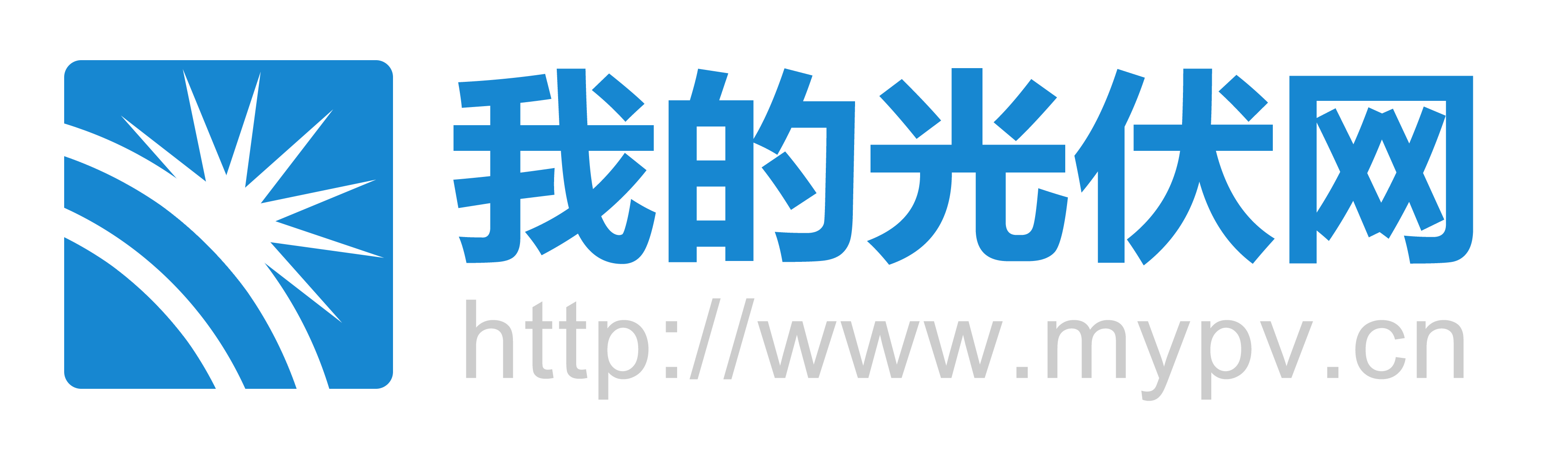 3
我们做什么
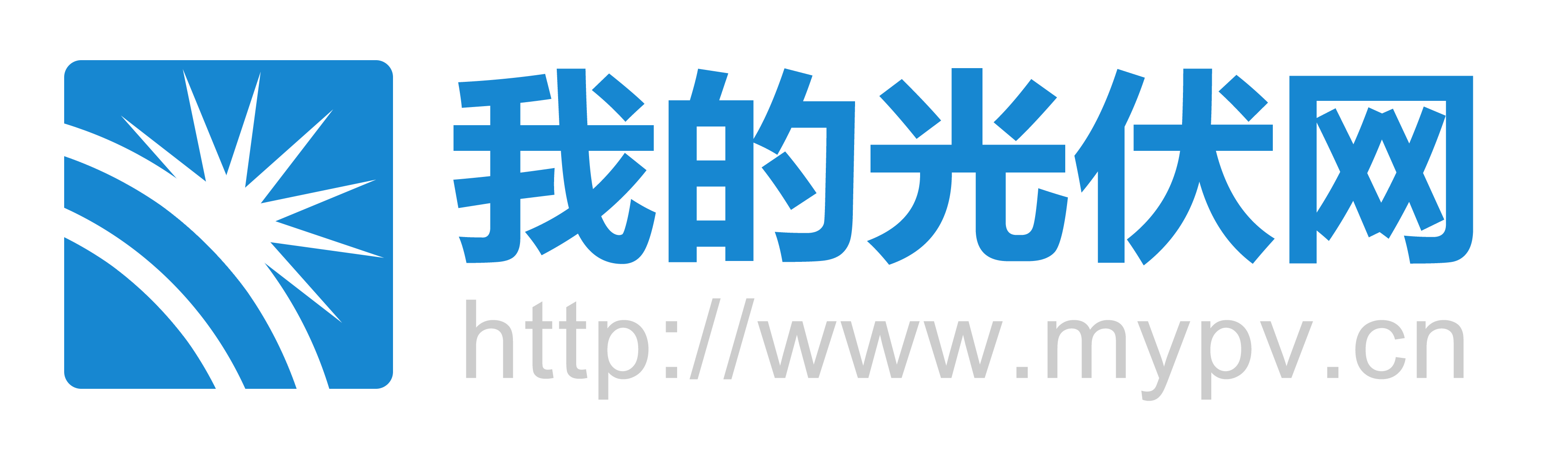 1
我们提供产品
为您提供优质组件，逆变器，支架，以及系统集成产品。
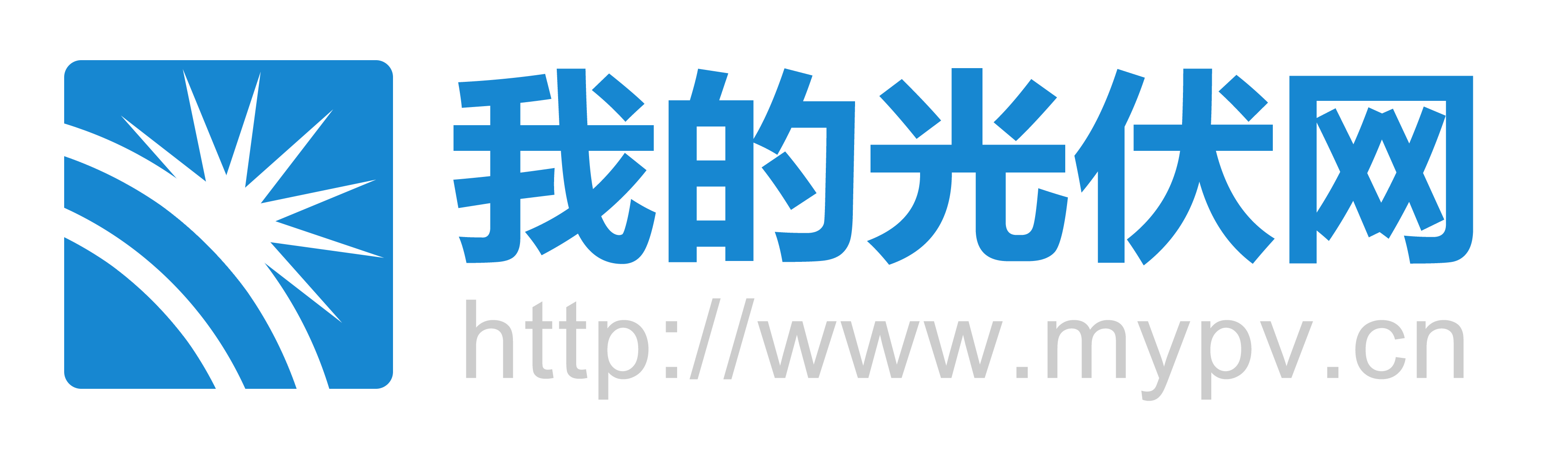 2
我们提供施工培训
免费施工设计，培训，助力您事业起步。
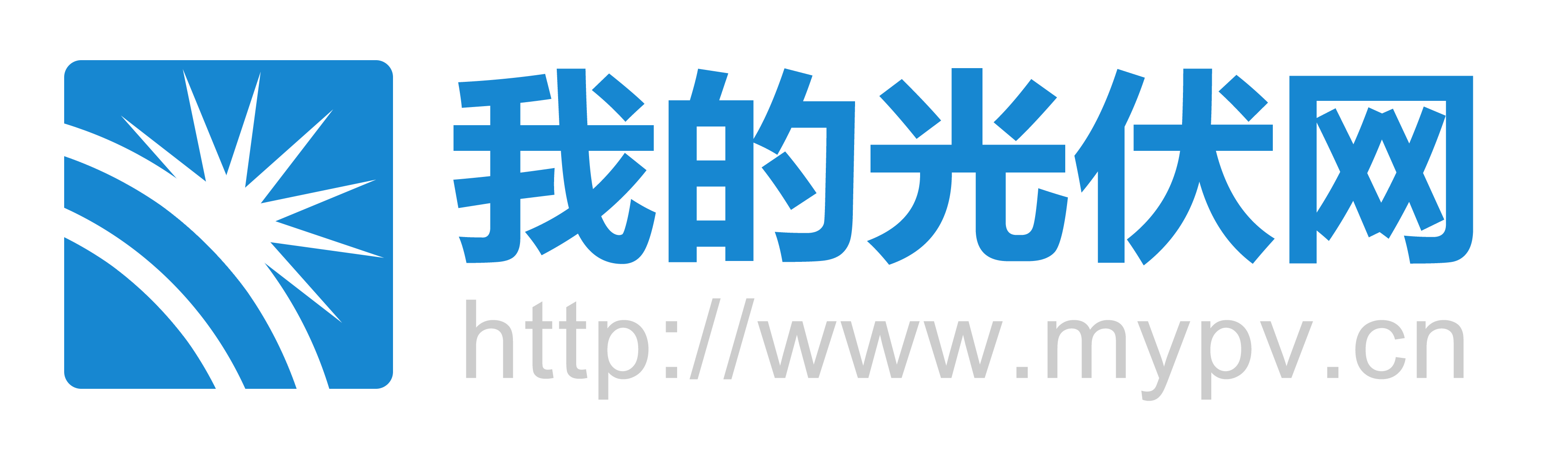 3
我们提供金融产品
特色金融产品
降低企业融资成本
提供低息贷款
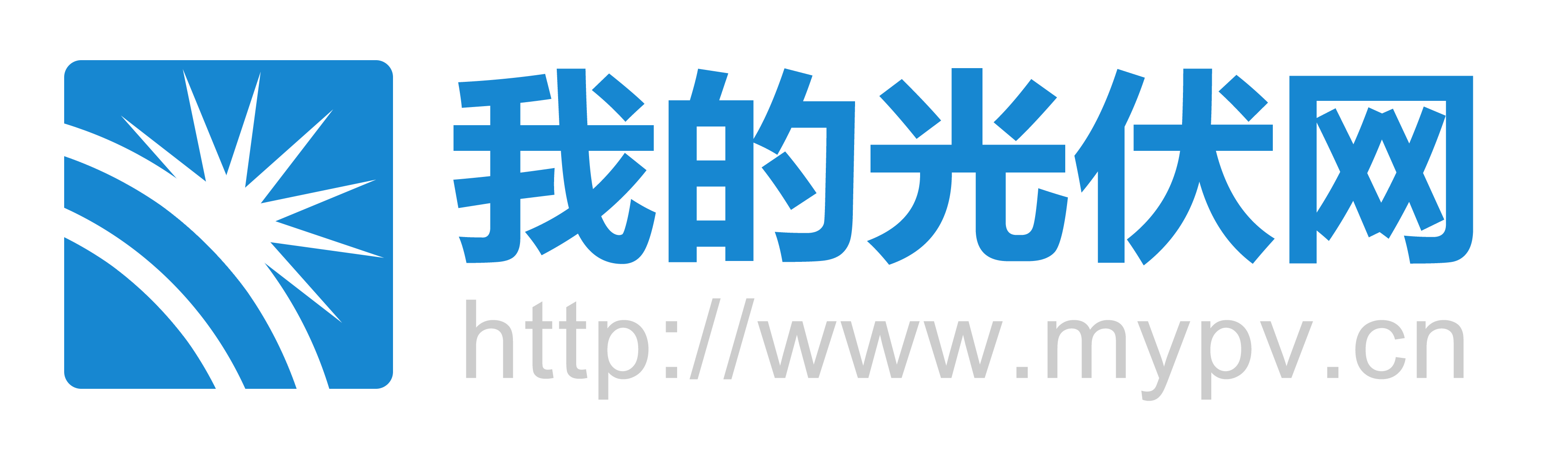 4
我们提供客户开拓
农村市场营销
客户开拓
售后服务
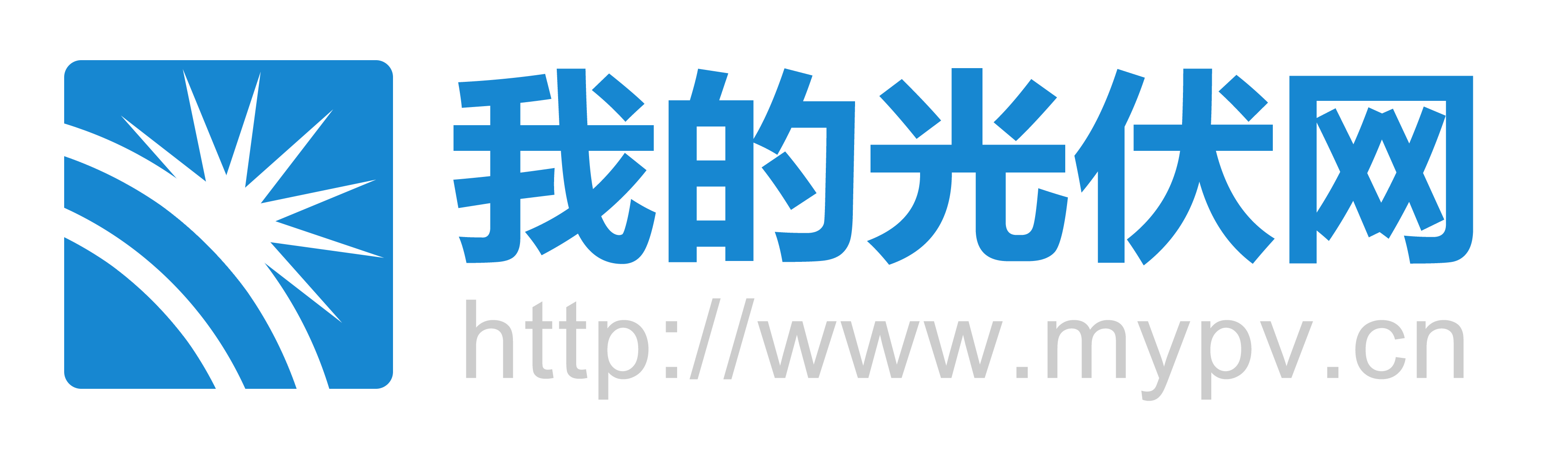 4
OUR PRODUCTS 我们的产品
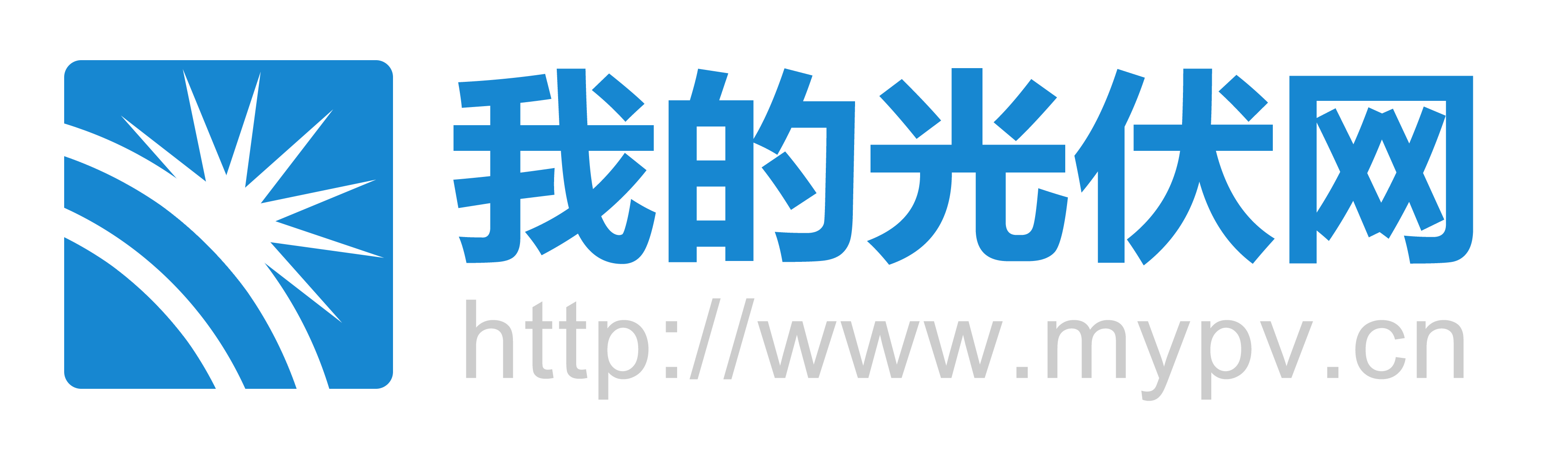 我们的口号
屋顶就能发电
在家就能创业
零风险创业
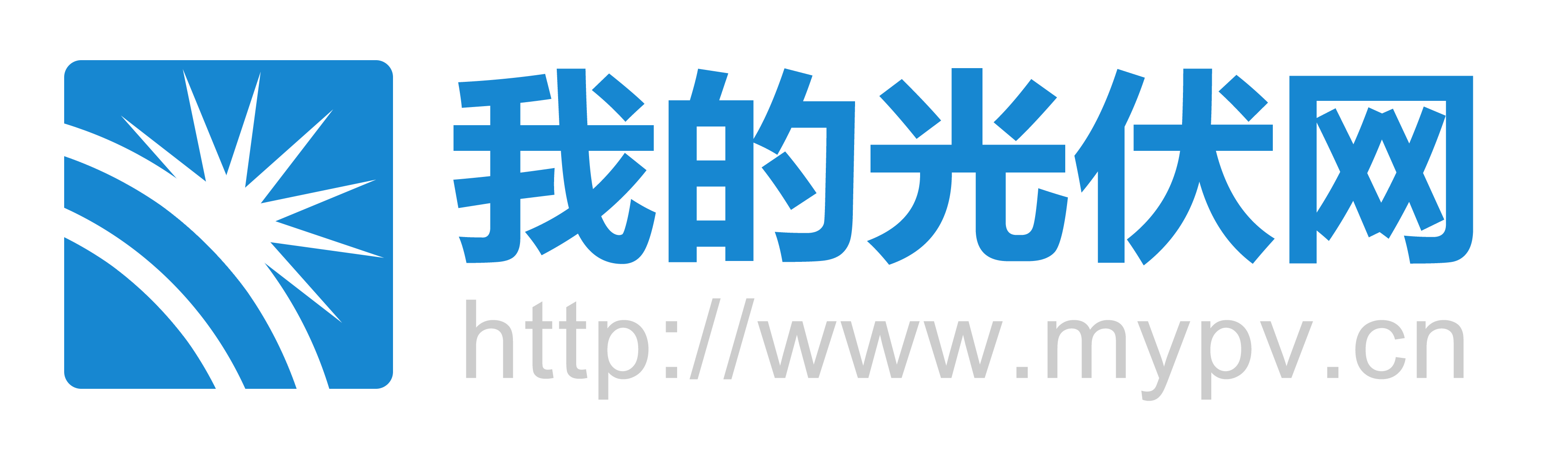 发电量数据实时监控
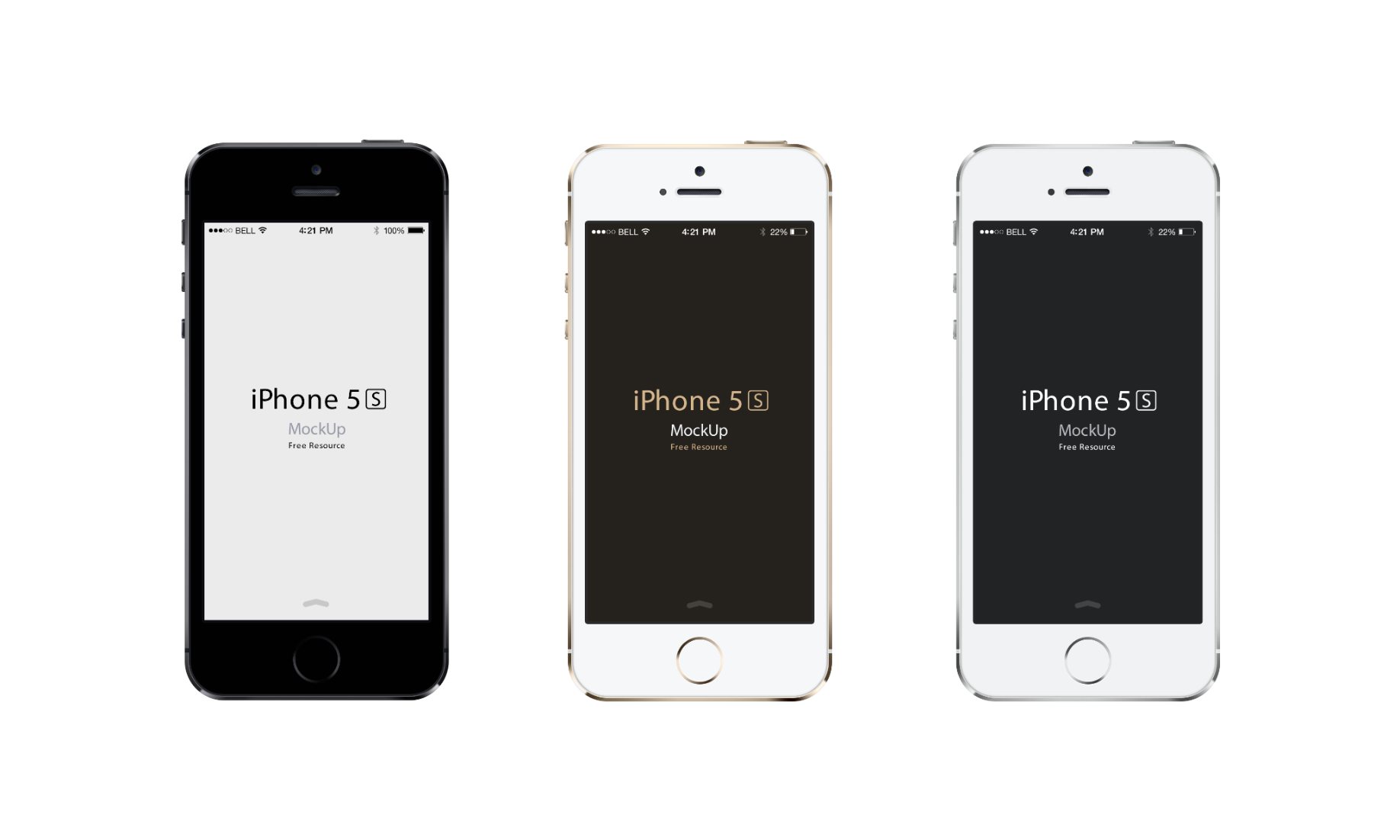 25年
售后服务
免费提供手机，电脑终端为客户提供实时发电量数据监控。
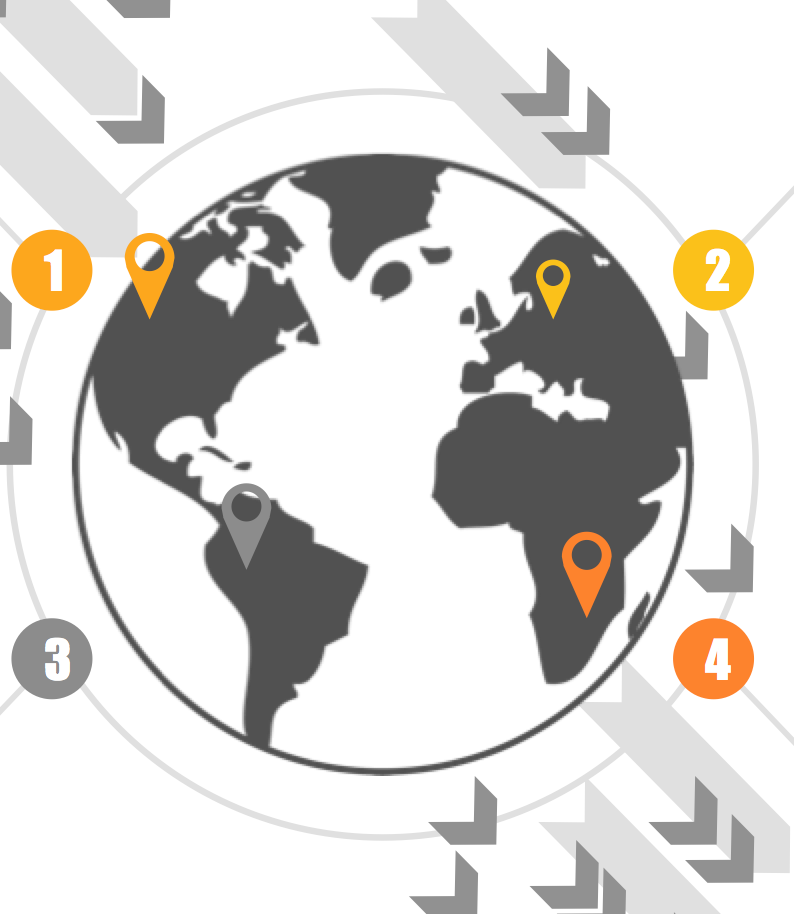 品质保证
7*24 全天24小时
无休售后电话
24小时无休售后服务
25年组件品质保证
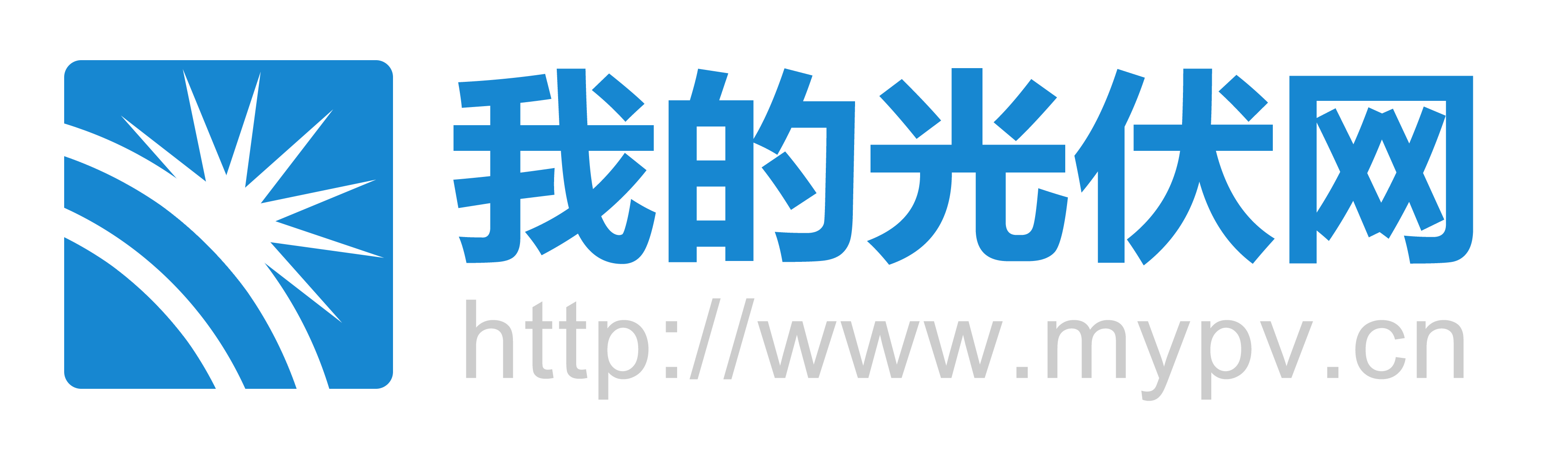 合作 共赢 138 1158 6172 www.mypv.cn
OFFICE PLUS
标注
字体使用 




行距


背景图片出处
英文 Impact

中文 微软雅黑


正文 1.3


cn.bing.com